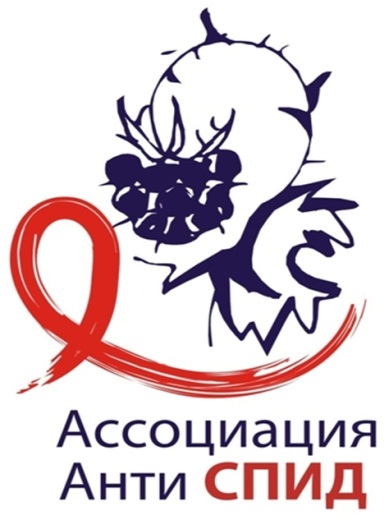 Проект СЕТИ
Оценка работы за 2021 год: проблемы и успехи. Выводы.
Виды оказания юр.помощи
Консультации
Адвокатская защита
КОНСТИТУЦИЯ КЫРГЫЗСКОЙ РЕСПУБЛИКИ(Введена в действие Законом Кыргызской Республики от 5 мая 2021 года)
Статья 23
1. Права и свободы человека неотчуждаемы и принадлежат каждому от рождения. Они признаются в качестве абсолютных, неотчуждаемых и защищаемых законом и судом от посягательств со стороны кого бы то ни было.
Права и свободы человека относятся к высшим ценностям Кыргызской Республики. Они действуют непосредственно, определяют смысл и содержание деятельности всех государственных органов, органов местного самоуправления и их должностных лиц.
2. Права и свободы человека и гражданина могут быть ограничены Конституцией и законами в целях защиты национальной безопасности, общественного порядка, охраны здоровья и нравственности населения, защиты прав и свобод других лиц. Такие ограничения могут быть введены также с учетом особенностей военной или иной государственной службы. Вводимые ограничения должны быть соразмерными указанным целям.
КОНСТИТУЦИЯ КЫРГЫЗСКОЙ РЕСПУБЛИКИ(Введена в действие Законом Кыргызской Республики от 5 мая 2021 года)
Статья 10
1. Средствам массовой информации гарантируется право на получение информации от государственных органов и органов местного самоуправления, их распространение, право на свободу выражения мнений.
2. Цензура в Кыргызской Республике не допускается. Средства массовой информации свободны и осуществляют свою деятельность в соответствии с законом.
3. Информационная безопасность в Кыргызской Республике охраняется государством.
4. В целях защиты подрастающего поколения мероприятия, противоречащие моральным и нравственным ценностям, общественному сознанию народа Кыргызской Республики, могут ограничиваться законом.
5. Перечень мероприятий, подлежащих ограничению, и перечень ограничиваемой в доступе и распространении информации устанавливаются законом.
Указ Президента Садыра Жапарова «О духовно-нравственном развитии и физическом воспитании личности»
В целях поддержки важнейшего направления внутренней политики — воспитания граждан через усвоение ими высоких моральных норм, традиций, традиционных семейных и общественных ценностей, здорового образа жизни, приобщения к системе общих человеческих ценностей, отражающих богатство, своеобразие и единство культур народов страны, первым указом президента Садыра Жапарова, издал Указ «О духовно-нравственном развитии и физическом воспитании личности».

Утверждение подобных политик и направлений развития  напрямую отразится на политике деятельности государственных органов и приведет к изменению приоритетов с защиты прав человека на защиту морально-нравственных ценностей.
Президент Кыргызской Республики Садыр Жапаров подписал Указ «Об утверждении Концепции о духовно-нравственном развитии и физическом воспитании личности»
духовно-нравственные ценности – основополагающие в отношениях людей друг к другу, к семье и обществу принципы и нормы, основанные на критериях добра и зла, лжи и истины;
общечеловеческие ценности – совокупность идеалов, принципов, нравственных норм, прав, имеющих приоритетное значение в жизни людей, независимо от их социального положения, национальности, вероисповедания, образования, возраста, пола и т. п.;

Все программы, разработанные по направлениям, определенным в рамках данной Концепции, должны соответствовать принципам….

В тексте Концепции ни слова не говорится о недискриминации. Наоборот, государство берет на себя полномочия делить и противопоставлять друг другу различные группы людей, которые возможно не подпадут под понятие «высоконравственного» гражданина.
Право на здоровье и на «желаемое имя»
с 1 августа 2020 года, согласно Закона Кыргызской Республики «Об актах гражданского состояния» отсутствует основание для внесения исправлений и изменений в записи актов гражданского состояния в случае если представлен документ установленной формы об изменении пола, выданный медицинской организацией.

В новом законе «Об актах гражданского состояния» также отсутствует возможность одновременного изменения нескольких персональных данных.  Перемена фамилии, имени и отчества подлежит государственной регистрации органом записи актов гражданского состояния не чаще одного раза в год.
 
Также на основании записи акта о перемене фамилии, имени и отчества вносятся изменения в записи актов гражданского состояния, ранее составленные в отношении лица, переменившего имя, и выдается свидетельство о перемене фамилии, имени и отчества. При этом новое свидетельство о рождении лицу, обратившемуся за переменой фамилии, имени и отчества, не выдается.
Право на труд
Трансгендерным, транссексуальным и гендерно неконформным людям, которые не смогли изменить гендерный маркер в документах удостоверяющих личность, практически невозможно трудоустроиться на постоянную работу с заключением трудового договора, т.к. трудовой договор должен содержать реквизиты сторон, а именно:
- полное наименование работодателя - юридического лица, его местонахождение, номер и дата государственной регистрации учредительных документов;
- фамилия, имя, отчество (если указано в документе, удостоверяющем личность) и должность работодателя (его представителя), а в случае когда работодатель - физическое лицо, то адрес его постоянного места жительства, наименование, номер, дата выдачи документа, удостоверяющего личность;
- фамилия, имя, отчество (если указано в документе, удостоверяющем личность работника, идентификационный номер удостоверения социальной защиты).
 
Предоставление старых персональных данных повлечет за собой аутинг и вероятнее всего вызовет негативную реакцию работодателя.
Домашнее насилие
Злоупотребление должностным положением сотрудниками милиции
Согласно статьи 68 Кодекса Кыргызской Республики «О нарушениях» от 13 апреля 2017 года № 58 за нарушение правил использования жилых помещений в многоквартирных жилых домах предусмотрена ответственность.

На практике сотрудники милиции врываются в посуточные квартиры (как правило в те где проживают трансгендерные, транссексуальные и гендерно неконформные люди) фактически задерживают постояльцев и доставляют их в отделение милиции. Затем в течении нескольких часов оказывают давление и вымогают денежные средства. После получения вознаграждения отпускаю, но просят граждан выселиться из этой квартиры «во избежание дальнейших недопониманий».
 
Данная категория граждан опасаясь дальнейших насмешек, дискриминации и аутинга не обращается в надзирающие органы с жалобами на незаконные действия сотрудников милиции.
СПАСИБО ЗА ВНИМАНИЕ!